RUIL
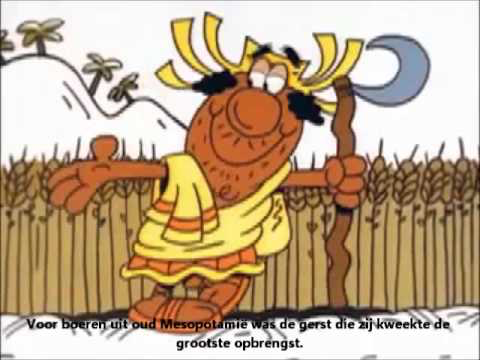 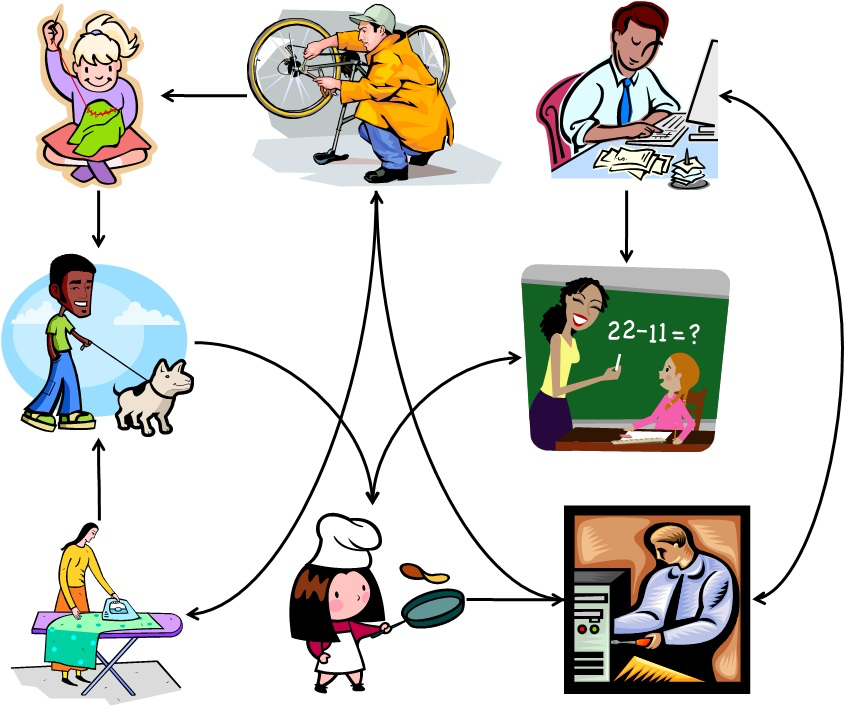 LETS – local exchange trade system(alternatief geldsysteem)
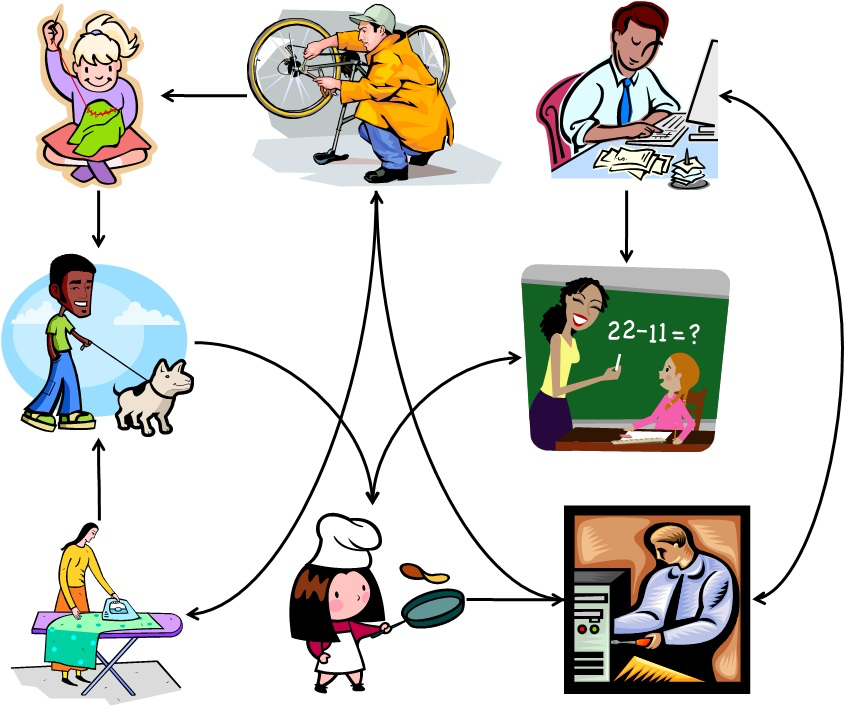 Ruil in natura
Transacties vooral diensten
-   	Mark repareert de fiets van Andrea.
-   	Andrea wast de kleding van Erik.
-     Erik laat de hond uit van Ingrid.
-     Ingrid maakt de kleding van Mark.
  En zo is het kringetje rond.
Waarom meedoen aan een LETS
• 	om nieuwe kennissen en vrienden te krijgen;
• 	om ongebruikte talenten in te zetten en te ontdekken;
• 	om wat je niet graag doet of niet goed kunt, door anderen te laten doen;
• 	om te doen wat je goed kunt, maar waar je gewoonlijk geen waardering voor krijgt;
• 	om verspilling van je kennis, kwaliteiten, ervaring en goederen tegen te gaan.
Last nut not least: gewoon “geld” verdienen om dingen te kunnen aanschaffen
Voorbeeld LETS particulieren
https://www.youtube.com/watch?v=9y9R0v96K48
Wat heeft een ruileconomie nodig
Wetsregels om eigendomsrechten te beschermen
Geestelijk of intellectueel eigendom: schrijvers, componisten, musici, uitvinders
Octrooi of patent
Buma/Stemra
Privaat eigendom (terrein, huis, goederen)
Dit alles leidt tot transactiekosten
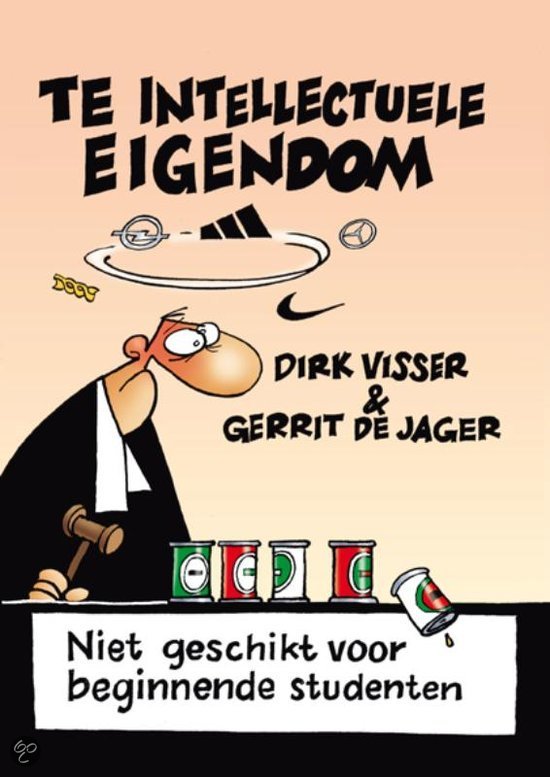 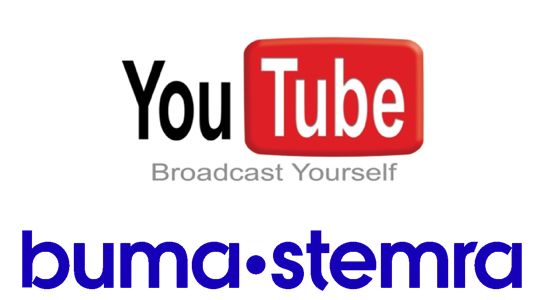